Воздух – невидимка
(экспериментальная деятельность)
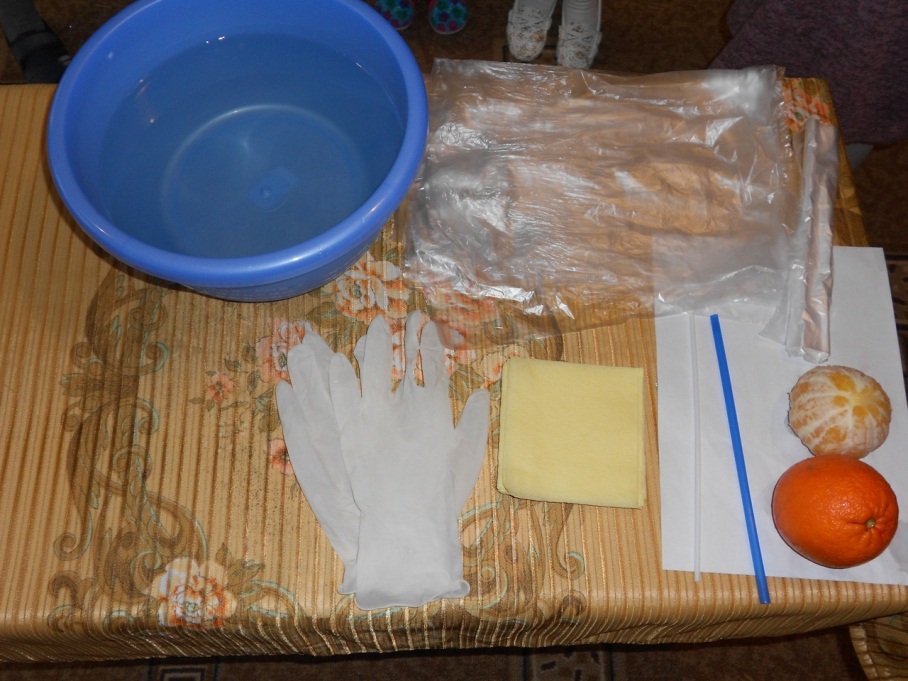 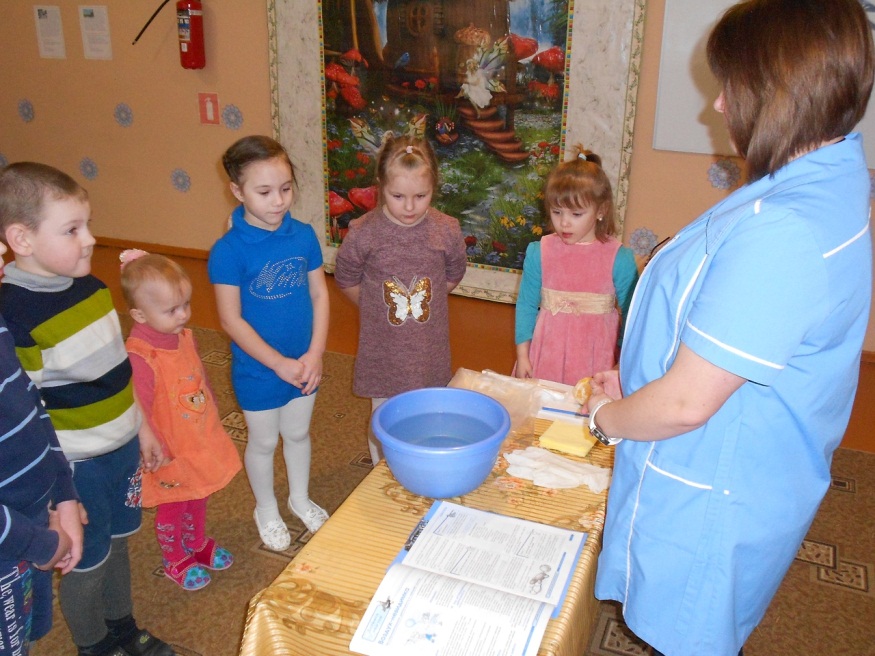 Цели и задачи:

Знакомить детей со свойствами воздуха;
Дать представление о том, что ветер – это движение воздуха;
Развивать любознательность, наблюдательность , мыслительную деятельность;
Развивать зрительное и слуховое восприятие;
Воспитывать позитивное отношение  к  окружающему  миру, желание исследовать его всеми доступными способами.
Загадки о явлениях природы

Пушистая вата
Плывёт куда-то.
Чем вата ниже,
Тем дождик ближе. (Облако)
На тарелке колобок-
Золотой горячий бок.
А тарелка голубая-
Не видать конца и края.
(Солнце и небо)
Через нос приходит в грудь
И обратный держит путь.
Он невидимый, и все же
Без него мы жить не можем.
(Воздух)
Опыт 1.
С полиэтиленовым пакетом
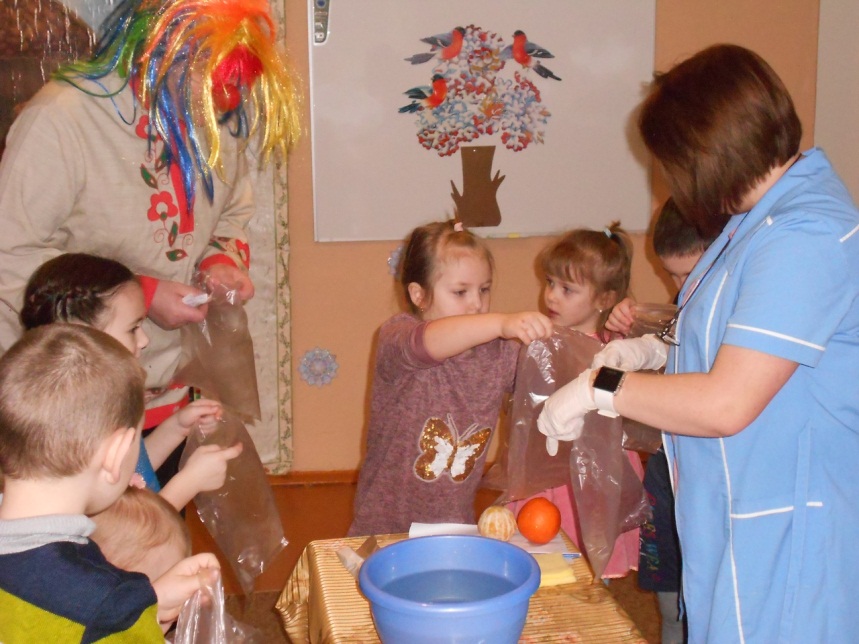 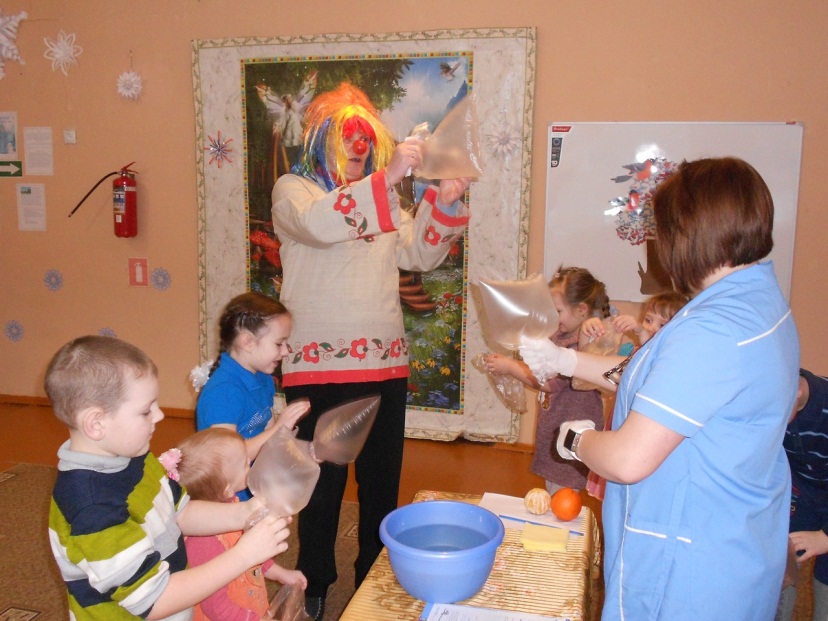 Вывод:  Воздух невидимый, прозрачный, бесцветный.
Опыт 2.  С апельсином
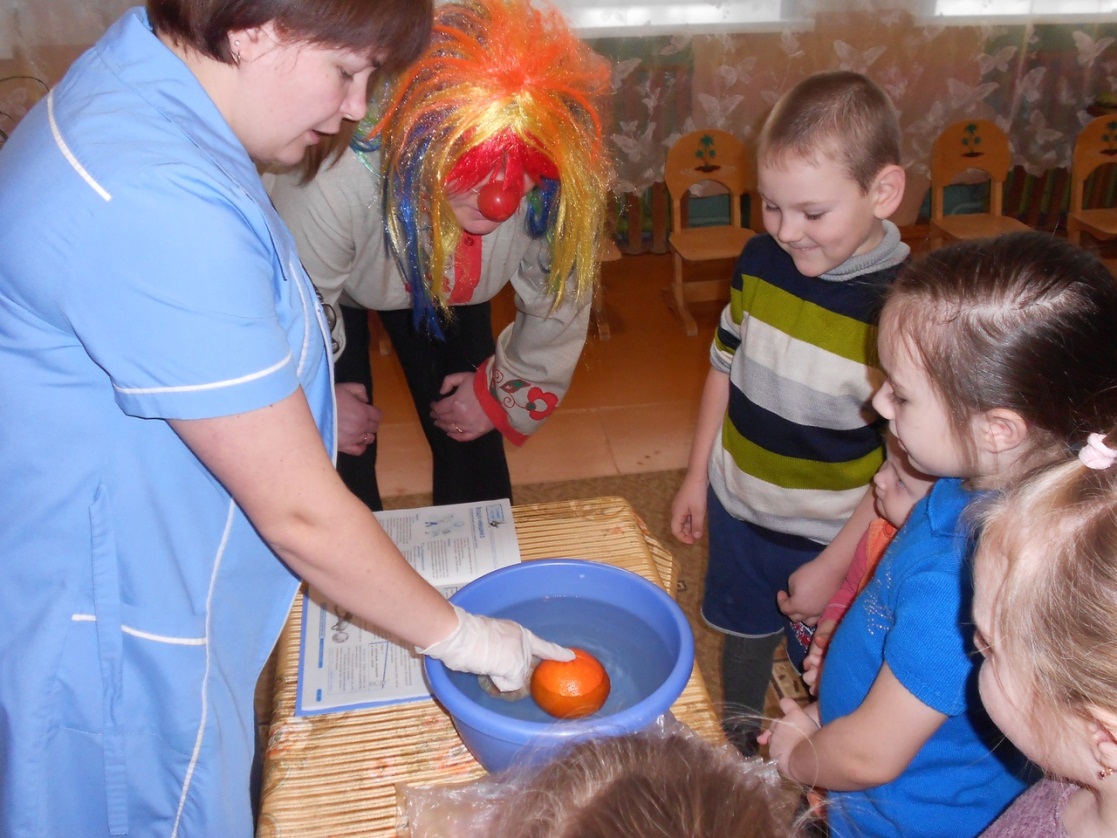 Вывод: Воздух находится в кожуре  апельсина. Воздух легче воды.
Опыт 3.  С трубочкой, опущенной в сосуд с водой
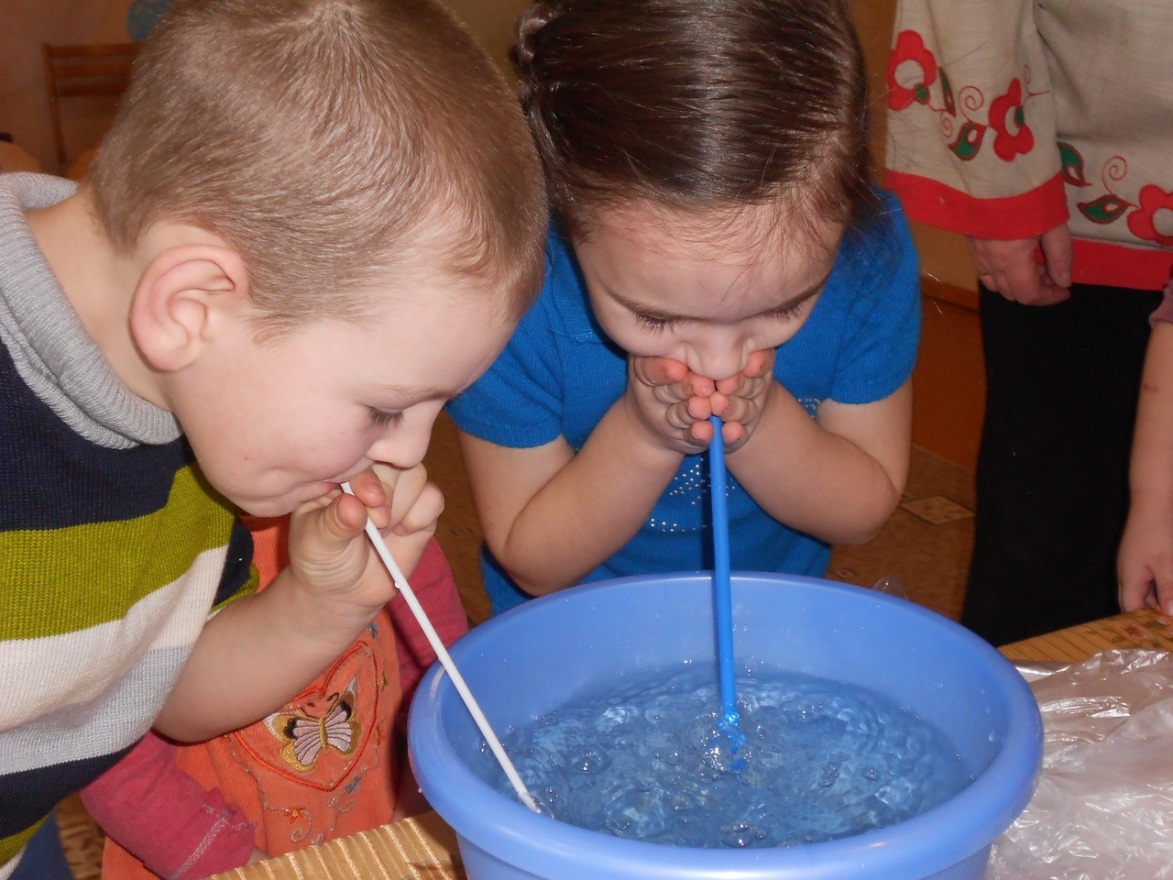 Вывод: Воздух есть внутри человека.
Опыт 4. С салфеткой
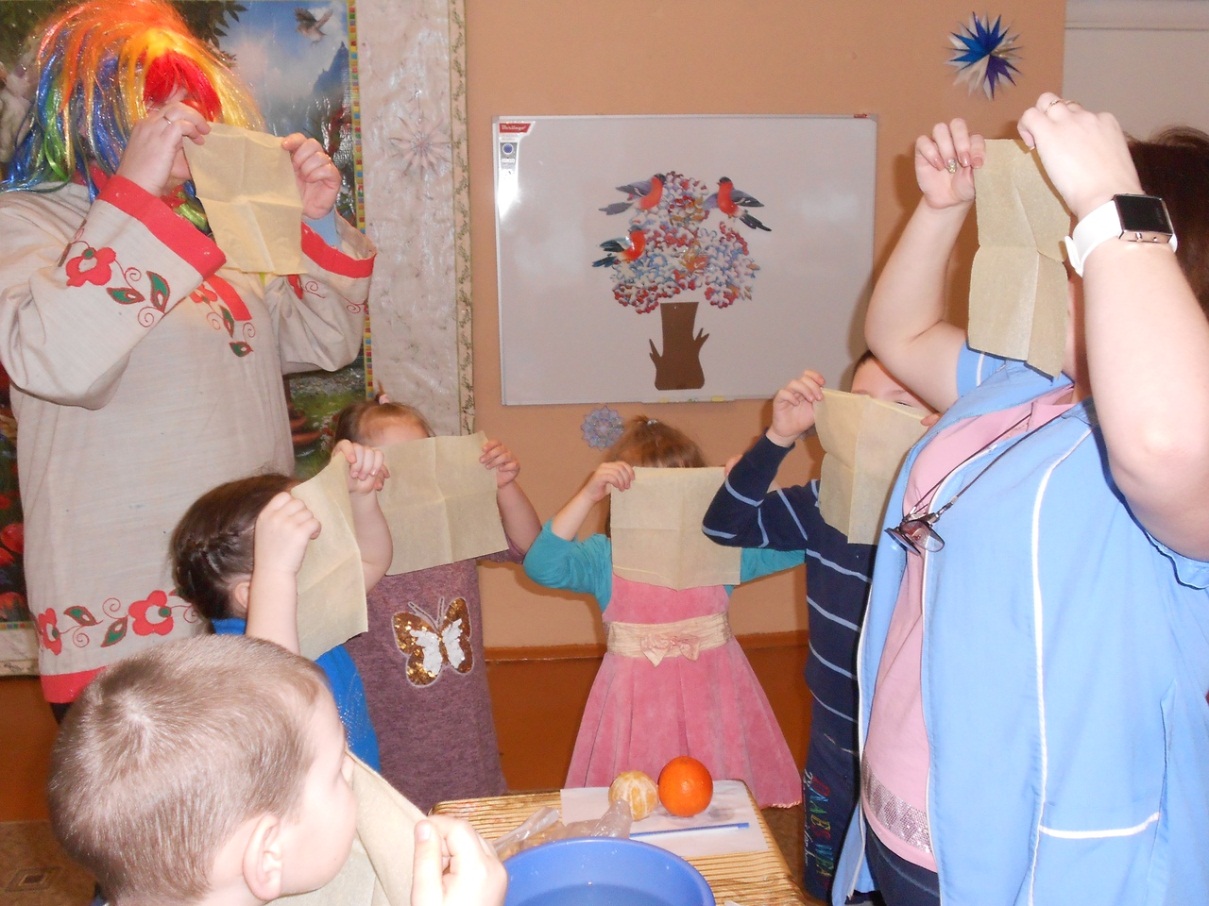 Вывод: Когда воздух движется, получается ветер.
Вывод:  опытно – экспериментальная деятельность объединяет все виды деятельности и все стороны воспитания, развивает наблюдательность, ум, стремление к познанию мира, все познавательные способности, умение изобретать, создавать творческие личности.